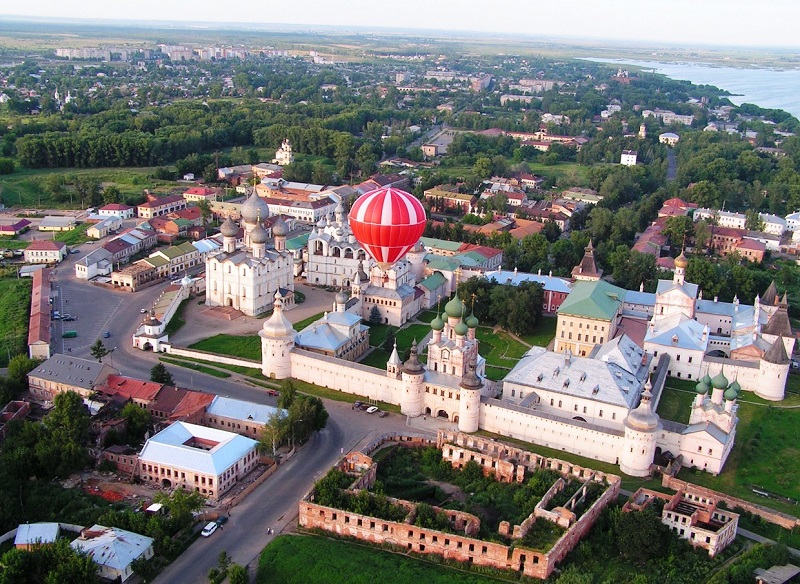 История моего города
Учитель начальных классов      Петрова Галина Николаевна
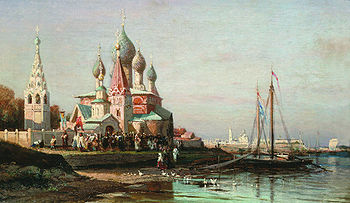 Ярославль получил свое название от имени князя Ярослава Мудрого, который основал наш город.
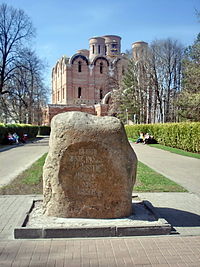 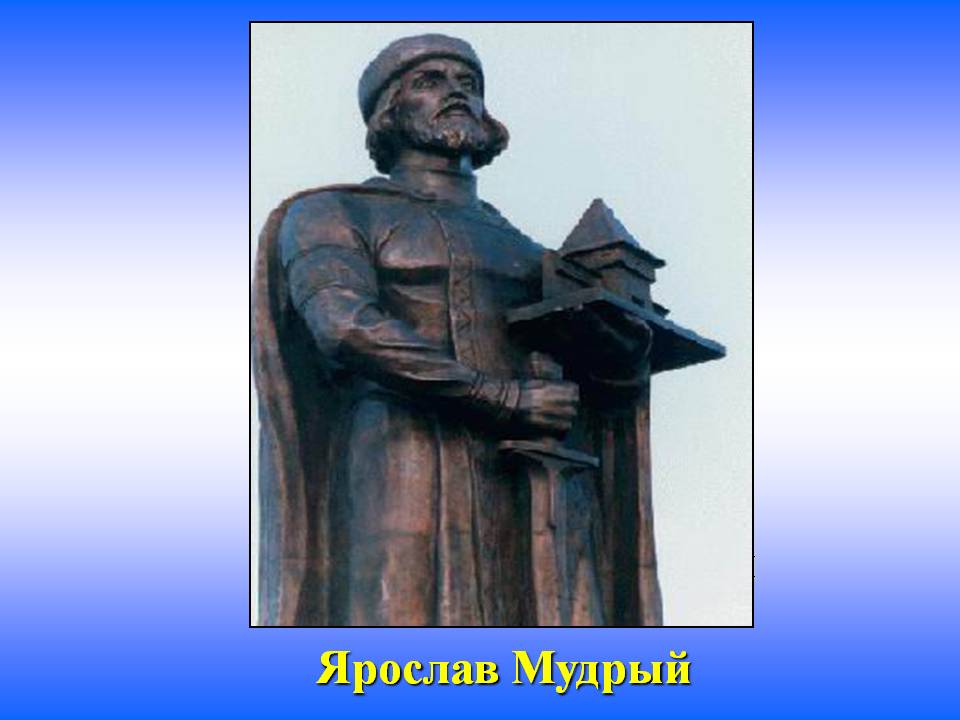 Памятный знак на легендарном месте основания Ярославля. Май 2009 г.
Более 1000 лет назад, в 1010 году, на месте поселения язычников( по названию Медвежий Угол) Ростовским князем Ярославом Мудрым была заложена крепость. Основной задачей крепости была защита Ростово-Суздальского княжества с северной стороны. Имя этой крепости князь Ярослав дал свое. А так как по преданию, он убил в этих краях священного медведя, то с 17-го века Ярославль имеет герб с медведем держащим золотую секиру в левой лапе.
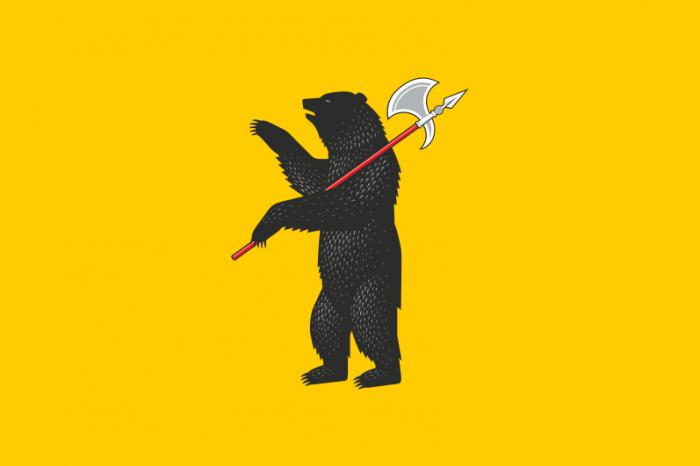 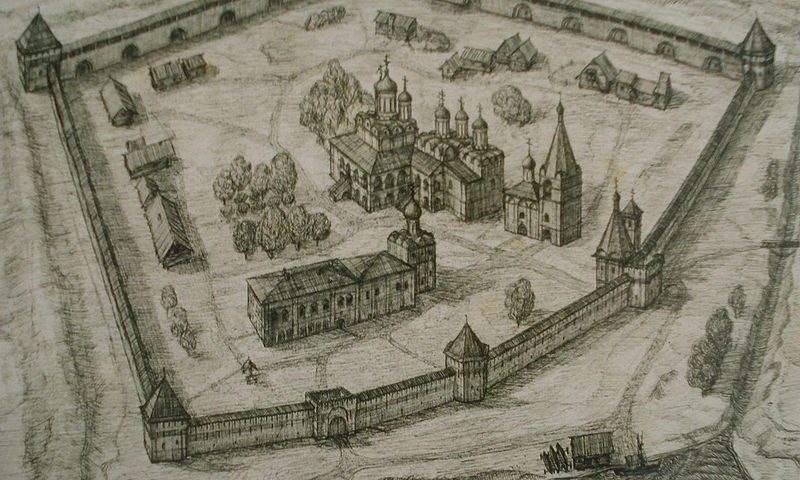 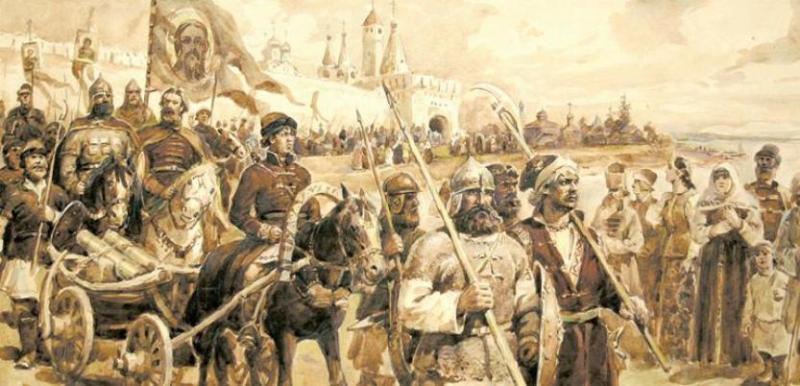 В 1611 году Ярославль стал даже временной столицей государства Российского. Здесь собиралось
ополчение Минина и Пожарского для похода против польских оккупантов.
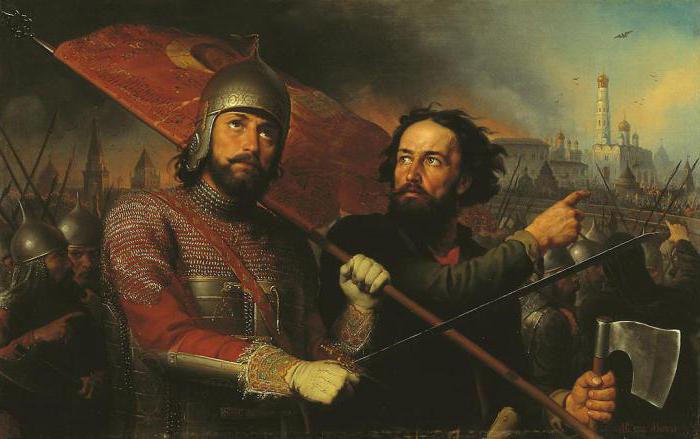 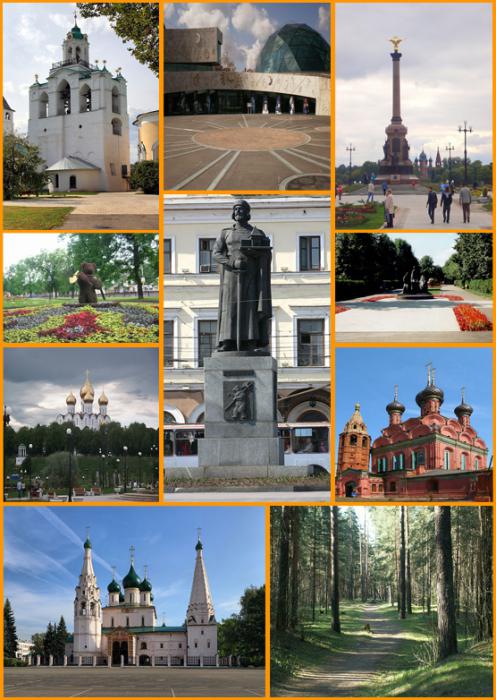 На данный момент  город насчитывает порядка 800 архитектурных и исторических памятников, благодаря которым в 2005 году был внесен в перечень Наследия ЮНЕСКО. В Ярославле есть интересные места для всех.
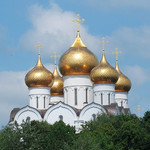 Успенский СоборХрам Успения Пресвятой богородицы был заложен еще в 1215 году по приказу Ростовского князя Константина
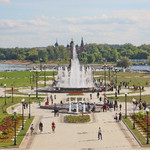 Парк ТысячелетияПарк Тысячелетия Ярославля — один из самых красивых парков города, открылся в юбилейном 2010 г.
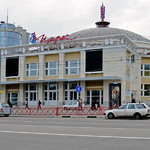 Ярославский государственный циркрасположен на площади Труда
Российский государственный академический театр драмы им. Федора Волкова
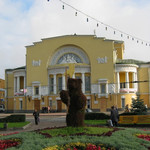 Дельфинарий в Ярославле — развлекательно-оздоровительный комплекс, расположенный в поселке Дубки
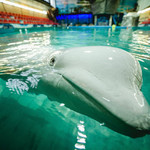 Церковь Николы РубленогоНебольшая скромная церковь Николая Чудотворца или Николы Рубленого
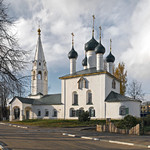 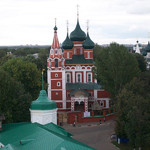 Церковь Михаила АрхангелаПо некоторым данным, церковь Михаила Архангела была построена ранее Успенского собора
Музей занимательных наук Эйнштейна в Ярославле
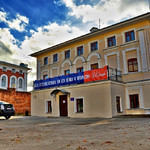 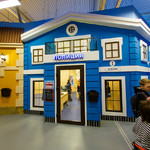 Город профессий «КидБург» в ЯрославлеГород профессий КидБург расположен в ТЦ «Вернисаж» в Ярославле.
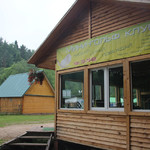 Парк активного и семейного отдыха «Забава»Семейный парк «Забава» находится в деревне Белкино, в 15 км от Ярославля
Музей истории города Ярославлярасположен в двухэтажном особняке Василия Кузнецова на знаменитой Волжской набережной
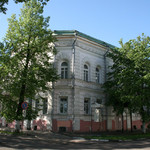 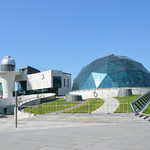 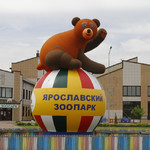 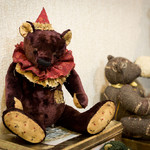 Зоопарк
Планетарий
Музей «Мой мишка»
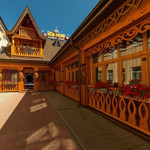 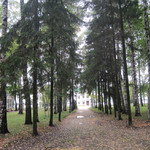 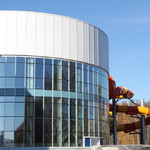 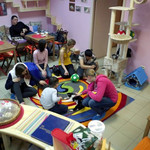 Музей – театр
Алешино подворье
Карабиха
Аквапарк
Котокафе «КОфеТерий»